ARC211
架构利器	-- Visual Studio架构工具预览
钱量
开发工具事业部程序经理
微软中国研发集团
关键字
Dev 10		Visual Studio 2010 发布
V1			第一版
UML		统一建模语言
DSL			领域专用语言 (Domain Specific Language)
DevDiv		开发工具事业部
Shanghai		上海开发小组
课程目标
希望这个课程帮助您了解以下问题：
架构工具解决了什么问题？
谁是我们的客户？
架构工具能做什么？

在这个课程之后，微软希望继续倾听您的反馈：
架构工具是否能帮助您提高工作效率？
你对架构工具是否有其它的需求？
我们能怎样帮您进一步了解架构工具?
架构工具解决了什么问题？
软件开发是一个复杂的流程，因为我们常常遇到以下难题： 
怎样理解和描述一个新系统？
怎样维护大型系统？
怎样控制实施流程？
赋予软件实施团队 设计，细化，和革新 软件的能力
谁是我们的客户？
架构师…
方案或者应用架构师
理解系统的需求如何映射到系统实施



开发人员…
需要理解现有系统
需要认证将进行的修改是正确的
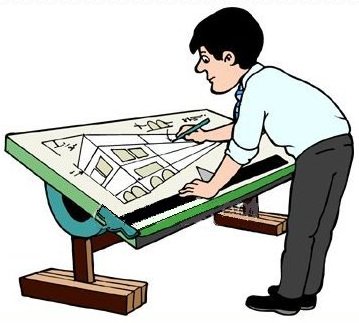 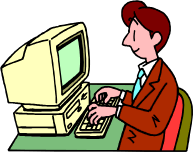 [Speaker Notes: Need to change graph here.]
架构工具能做什么？
帮助您理解系统的问题域
5种UML 2.X（统一建模语言）设计工具
模型管理工具（建模工程和UML模型浏览器）
帮助您理解现有系统
定向图（Directed Graph Model Language Graph）
架构浏览器
反向工程生成顺序图
帮助您控制实施
层图
工作项集成功能
扩展功能
演 示
如何理解系统的问题域
DotNet PetShop
需求简介
电子商务网站
提供宠物在线交易
提供在线支付
需要数据库的后台支持
演示总结：理解系统的问题域
5种UML 2.X设计工具
用例图， 活动图，类图，组件图，顺序图
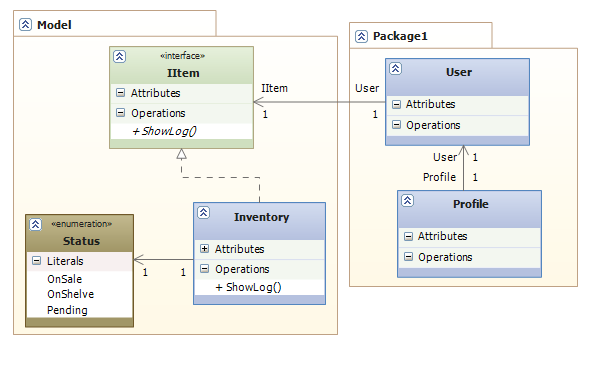 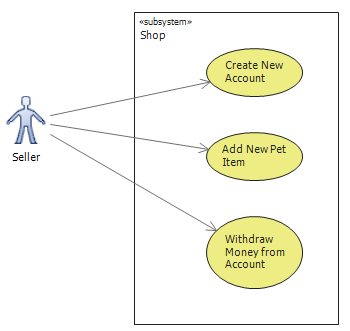 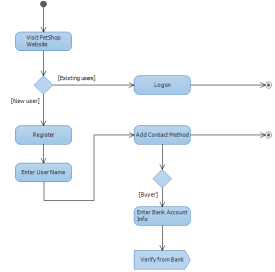 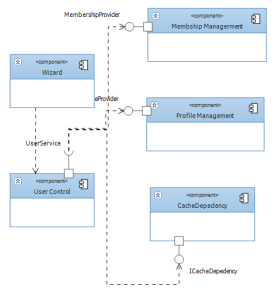 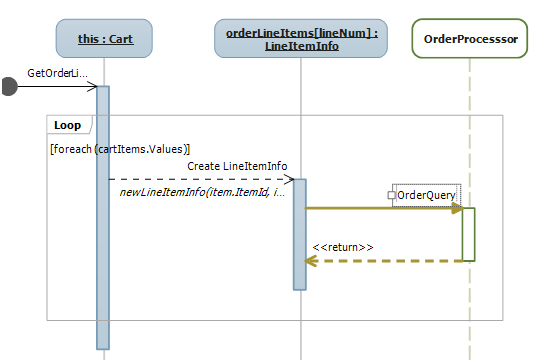 UML 建模工程
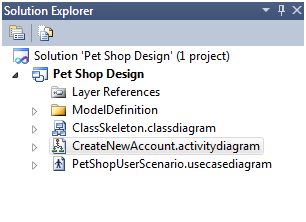 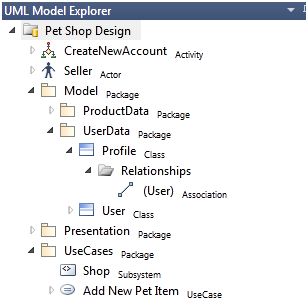 UML 模型浏览器
演 示
如何理解现有系统
演示总结：理解现有系统
定向图（DGML Graph）
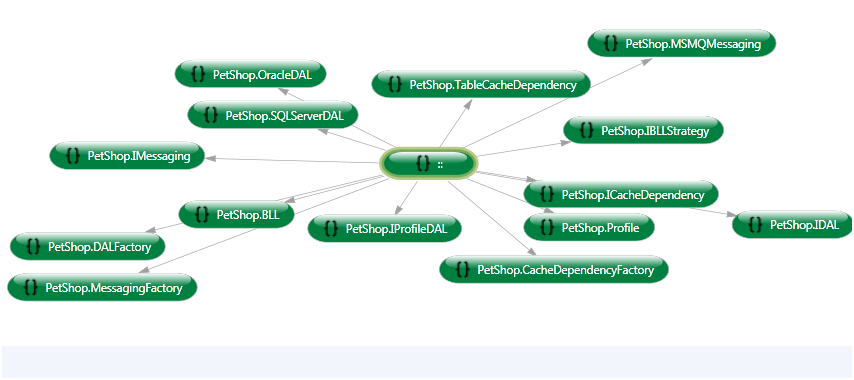 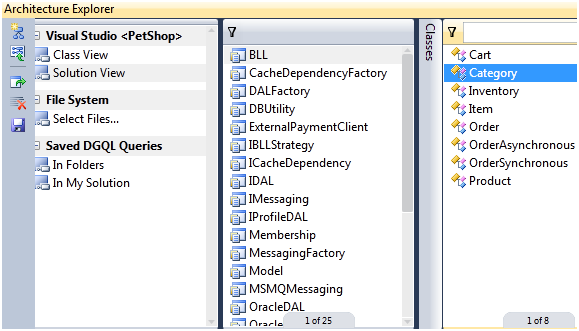 架构浏览器
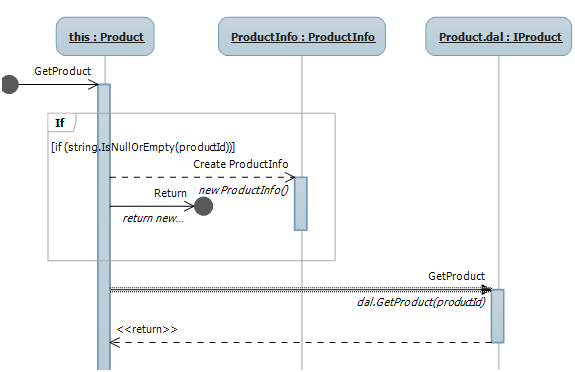 反向工程生成顺序图
演 示
如何控制实施
工作项集成功能
创建关联工件
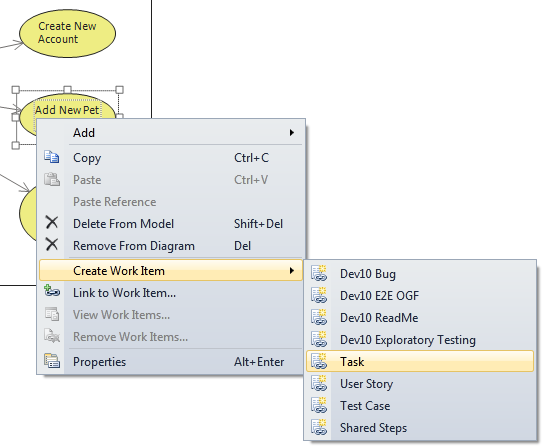 工作项集成功能
创建关联工件
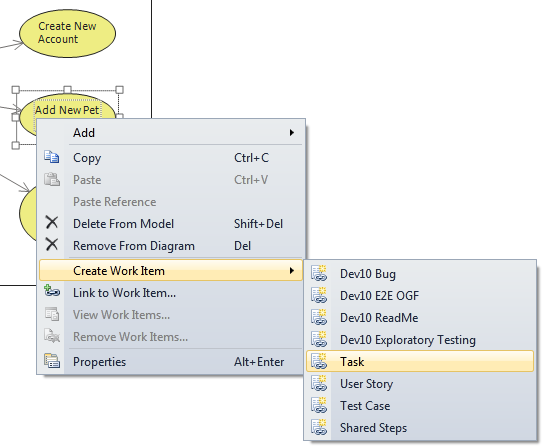 工作项集成功能
创建关联工件
编辑关联工件
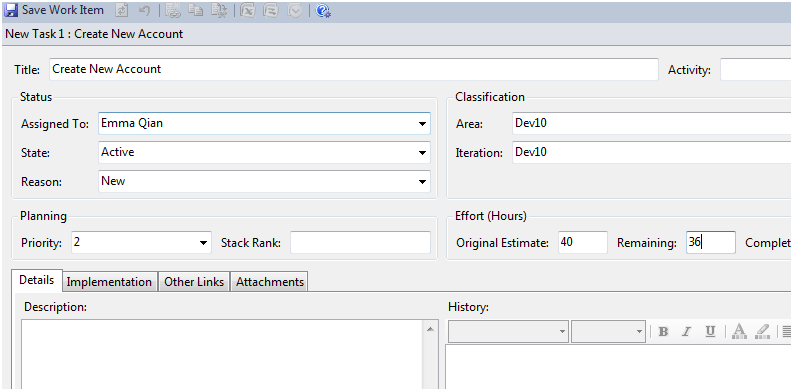 工作项集成功能
创建关联工件
编辑关联工件
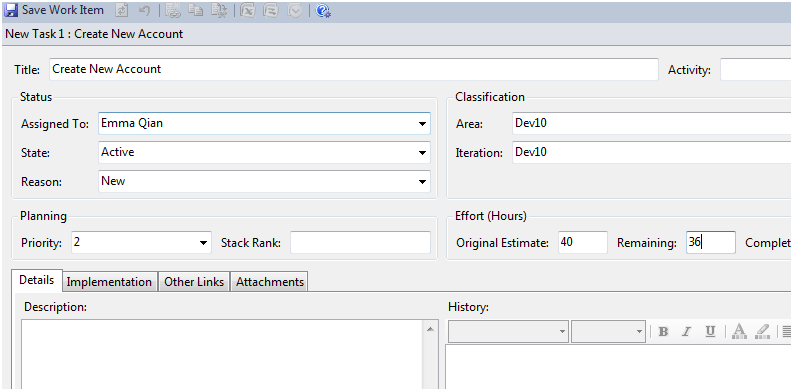 工作项集成功能
创建关联工件
编辑关联工件
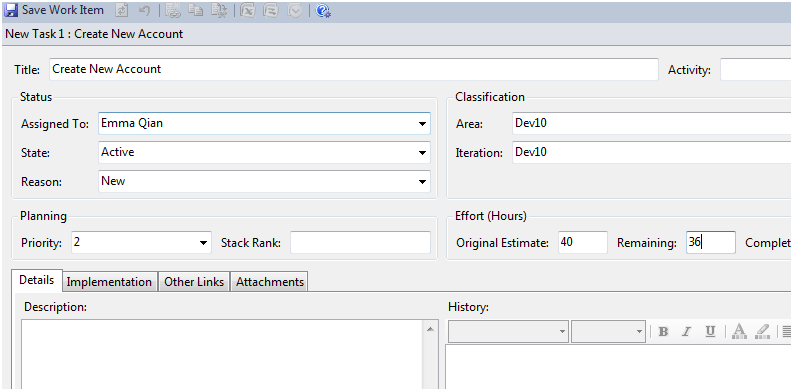 工作项集成功能
创建关联工件
编辑关联工件
察看关联工件
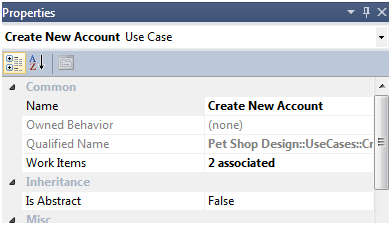 工作项集成功能
创建关联工件
编辑关联工件
察看关联工件
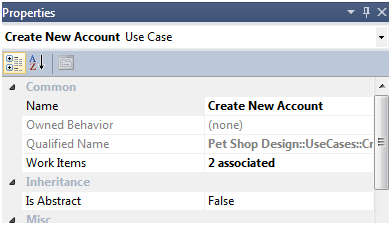 工作项集成功能
创建关联工件
编辑关联工件
察看关联工件
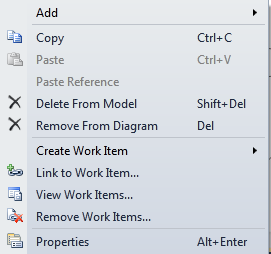 工作项集成功能
创建关联工件
编辑关联工件
察看关联工件
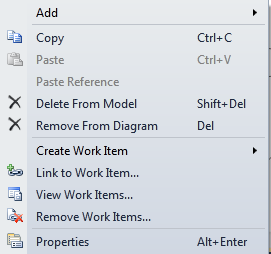 演示总结：控制实施
层图
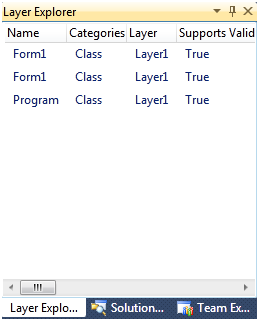 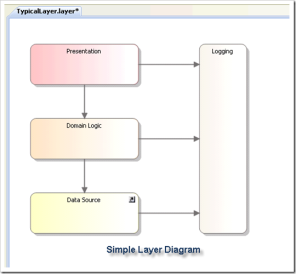 工作项集成功能
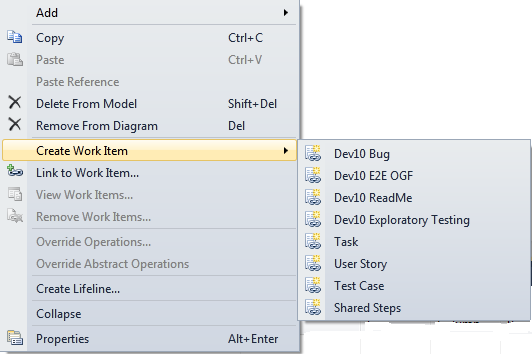 扩展功能
我们提供了扩展点方便二次开发和定制

架构浏览器
UML 设计图
命令和菜单
……
[Speaker Notes: Insert a number of extensibility sample]
参考资源
产品

下载 Visual Studio 2010 Beta2: 
http://www.microsoft.com/visualstudio/zh-cn/default.mspx 

Visual Studio 2010 Beta2 开发中心:
http://msdn.microsoft.com/zh-cn/vstudio/dd582936.aspx

视频
Channel9: http://channel9.msdn.com/shows/10-4/

博客
中文：http://blogs.technet.com/teamarchchina/
http://blogs.msdn.com/camerons
http://blogs.msdn.com/stevecook
http://www.peterprovost.org/blog/
微软中国研发集团服务器与开发工具事业部
商用平台
开发工具
管理与服务
团队博客：
 http://blogs.msdn.com/stbcblog/
我们关注的论坛
http://social.microsoft.com/Forums/zh-CN/categories/
疑问和解答
Emma.qian@microsoft.com